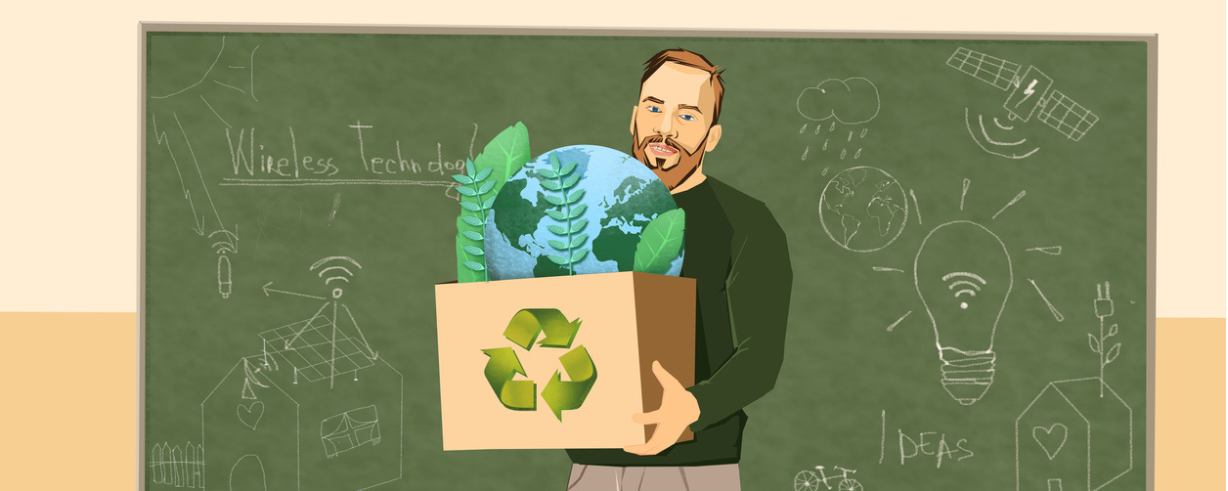 Bæredygtig Kompetenceudvikling
Kompetenceudvikling
Vores forløb
Vurdering af tømreruddannelse
Vurdering af auto-uddannelse
Didaktisk model for bæredygtighed i undervisning
Model af Nikolaj Elf, SDU - EMU